Informācija par darba grupu personu ar funkcionāliem traucējumiem vides, pakalpojumu un informācijas piekļūstamības veicināšanai
ILNP, 2025.gada 28.maijs
DG ietvaros īstenotie pasākumi
2
Pasākumu apkopojums
3
Sociālo pakalpojumu piekļūstamībaLM – 14 pasākumu kopums
4
Veselības aprūpes pakalpojumu piekļūsamībaVM – 6 pasākumu kopums
5
Fiziskās vides piekļūstamībaLM, KM, EM, VARAM – 6 pasākumu kopums
6
Izglītības piekļūstamības veicināšanaIZM – 11 pasākumu kopums
7
Sabiedriskā transporta piekļūstamībaSM – 8 pasākumu kopums
8
Vēlēšanu procesa piekļūstamībaCVK – 5 pasākumu kopums
9
Informatīvās telpas piekļūstamībaVARAM – 3 pasākumu kopums
10
Kultūras piekļūstamībaKM – 7 pasākumu kopums
11
Turpmākais darbs
12
Paldies!
Veiksmīgu turpmāko sadarbību!
http://www.lm.gov.lv
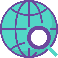 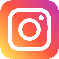 https://www.instagram.com/labklajibas_ministrija/
https://www.facebook.com/labklajibasministrija/?ref=hl
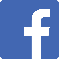 https://twitter.com/Lab_min
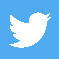 https://www.youtube.com/user/LabklajibasMinistrij
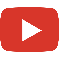